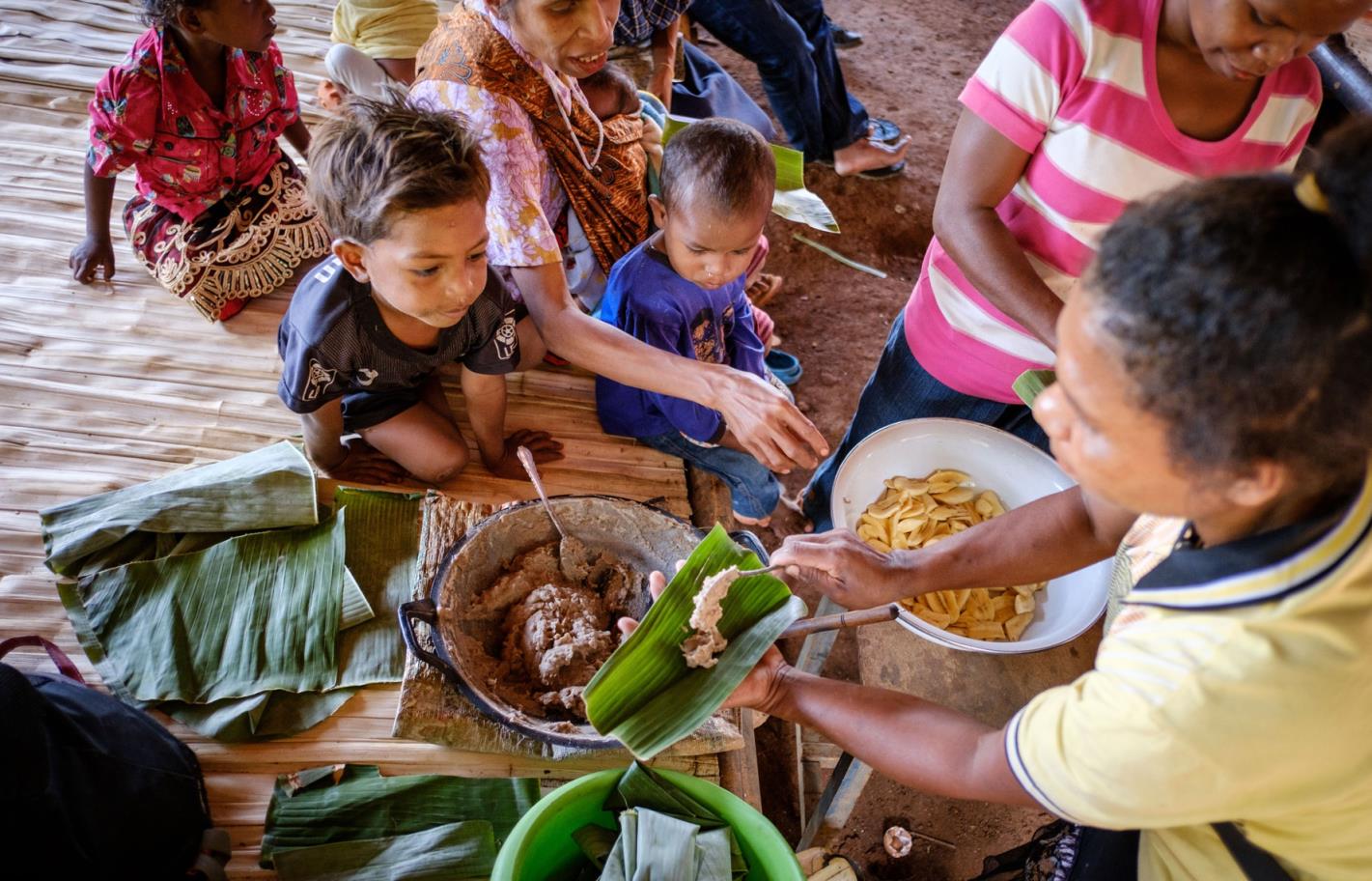 Indonesien
Ein guter Start 
ins Leben
Indonesien
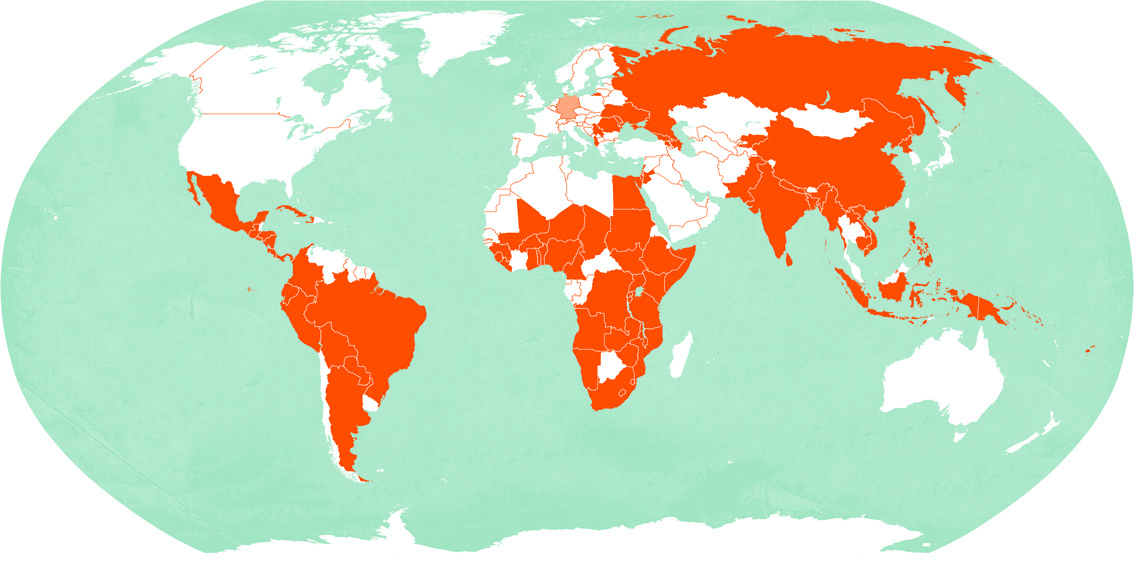 Indonesien	Deutschland

Fläche in km²	1.904.569	357.022
Bevölkerung in Millionen 	260,6	80,6
Bevölkerungsdichte in Einwohner/km²	136	226
Säuglingssterblichkeit in %	2,3	0,3
Lebenserwartung
Männer	70	79
Frauen	76	83
Analphabetenrate in % 
Männer	2,8	< 1
Frauen	6,4	< 1
Bruttoinlandsprodukt in Dollar/Kopf	12.400	50.200
 






Quelle: CIA World Factbook (2018)
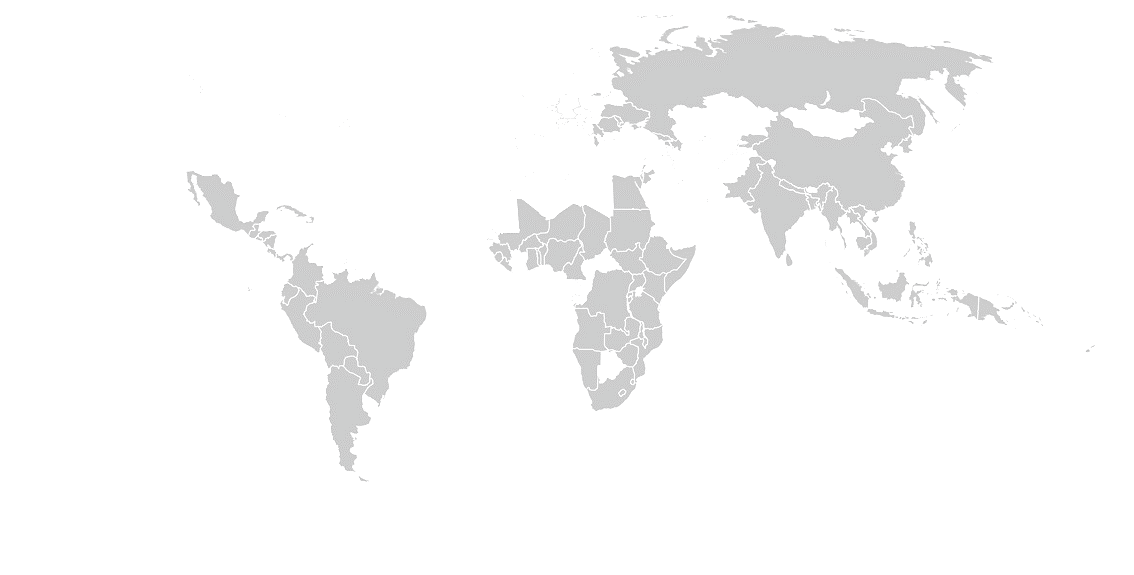 Indonesien
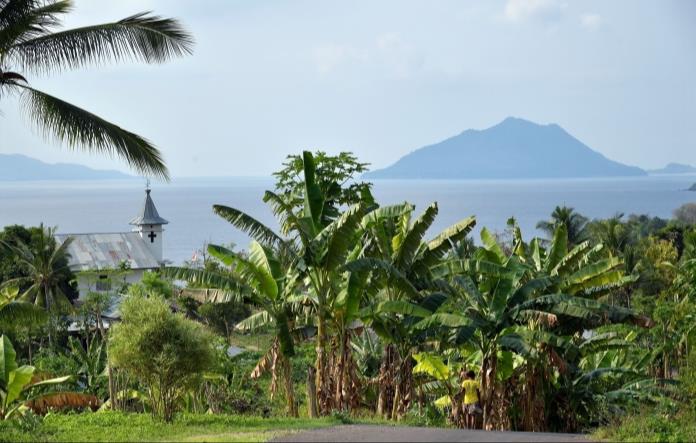 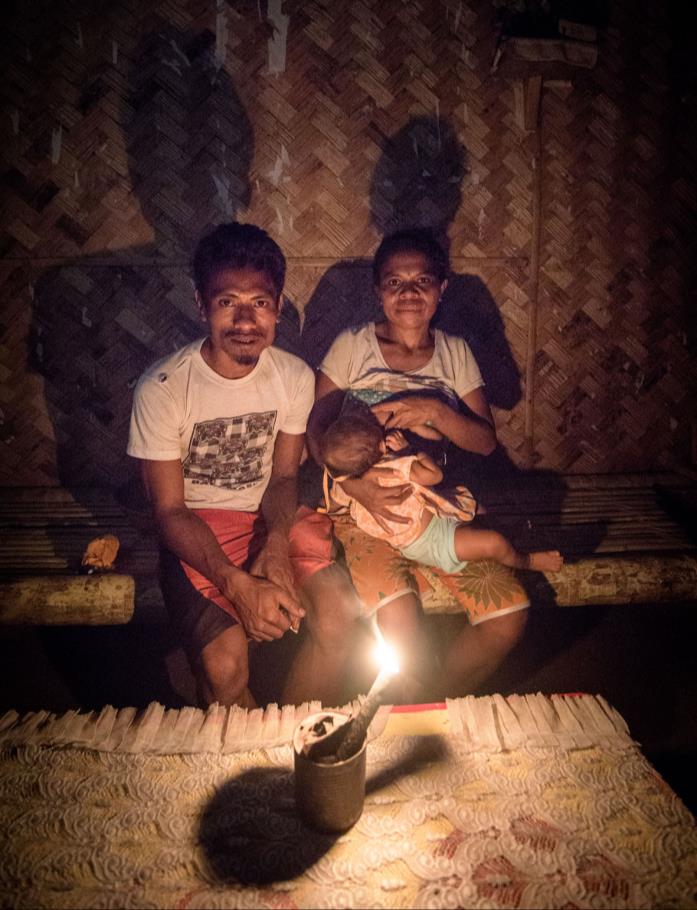 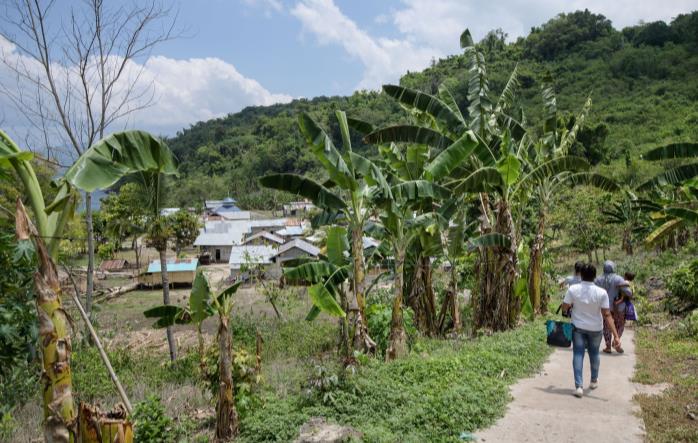 In den abgelegenen Regionen des Landes ist die medizinische Versorgung von Schwangeren und Kleinkindern mangelhaft. Viele Frauen gebären zu Hause.
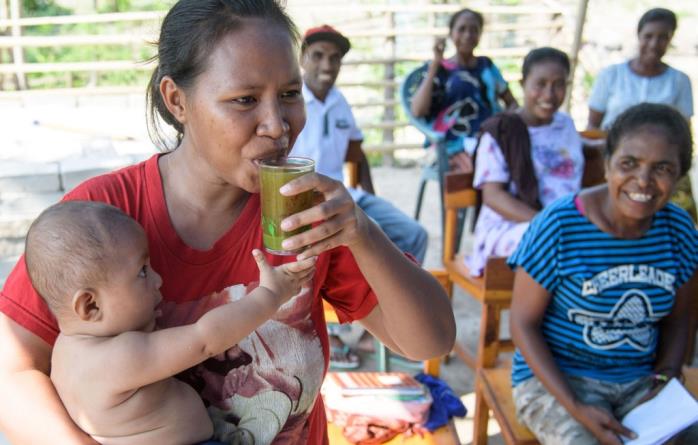 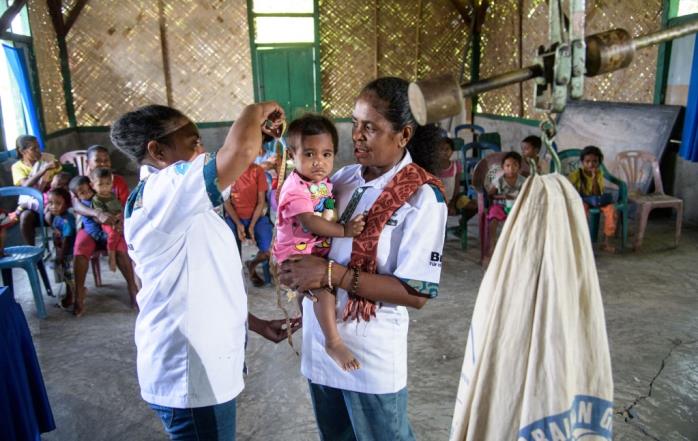 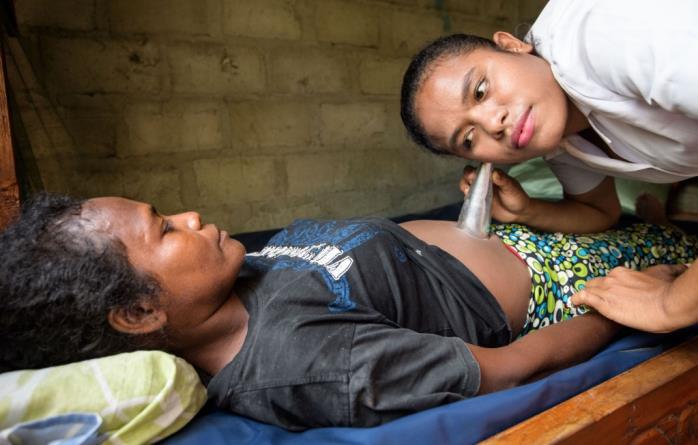 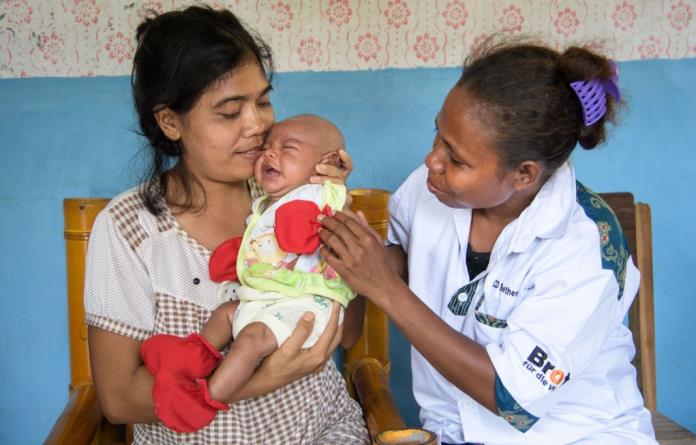 Die Organisation Community Development (CD) Bethesda hat es sich zum Ziel gesetzt, die Gesundheit von Müttern und Kindern zu verbessern.
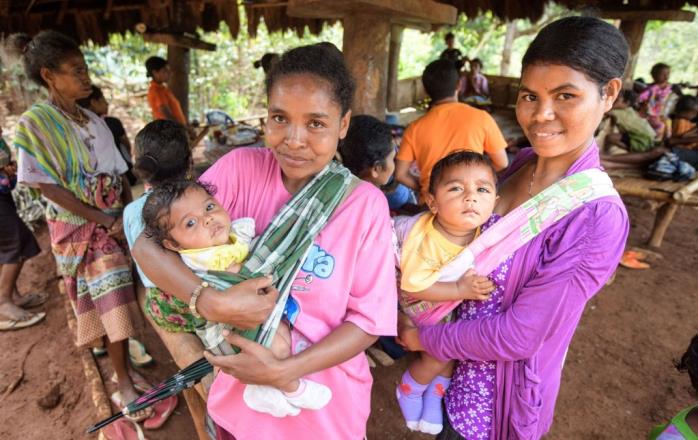 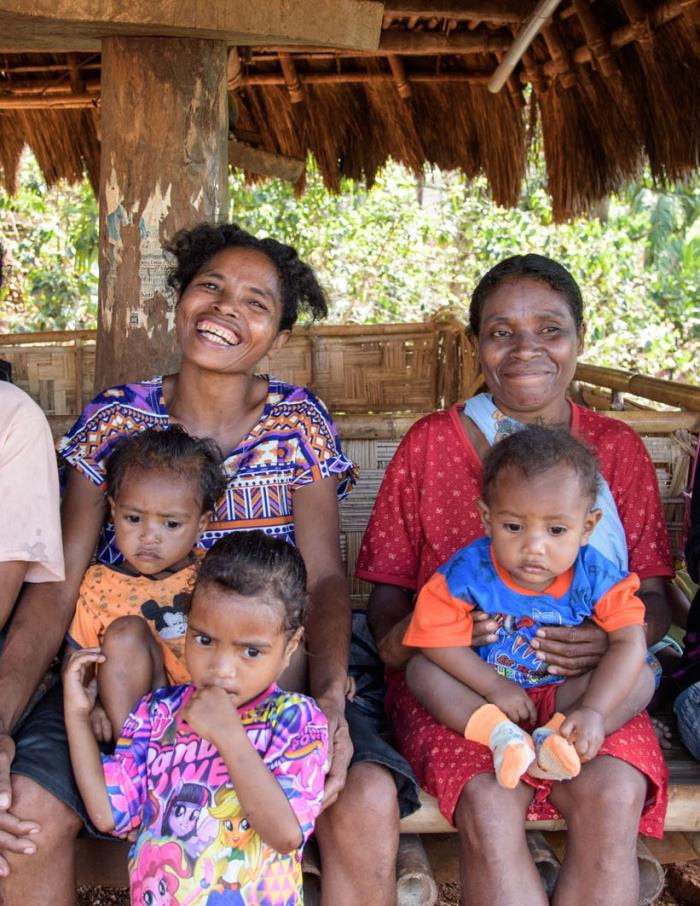 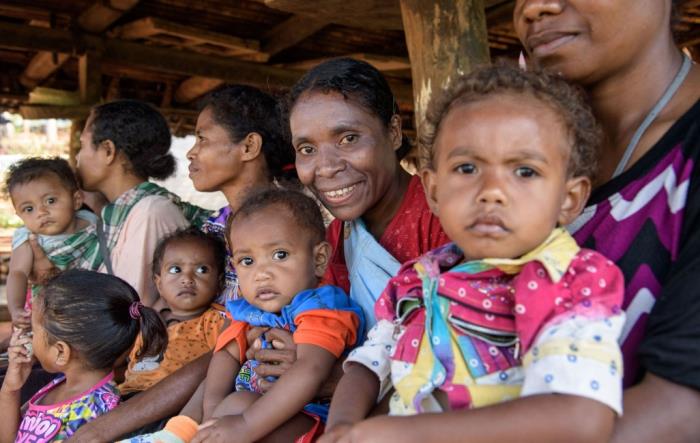 Im Dorf Mataru auf der Insel Alor haben sich viele Mütter mit ihren Kindern versammelt. CD Bethesda hat sie zu einem Kochkurs eingeladen.
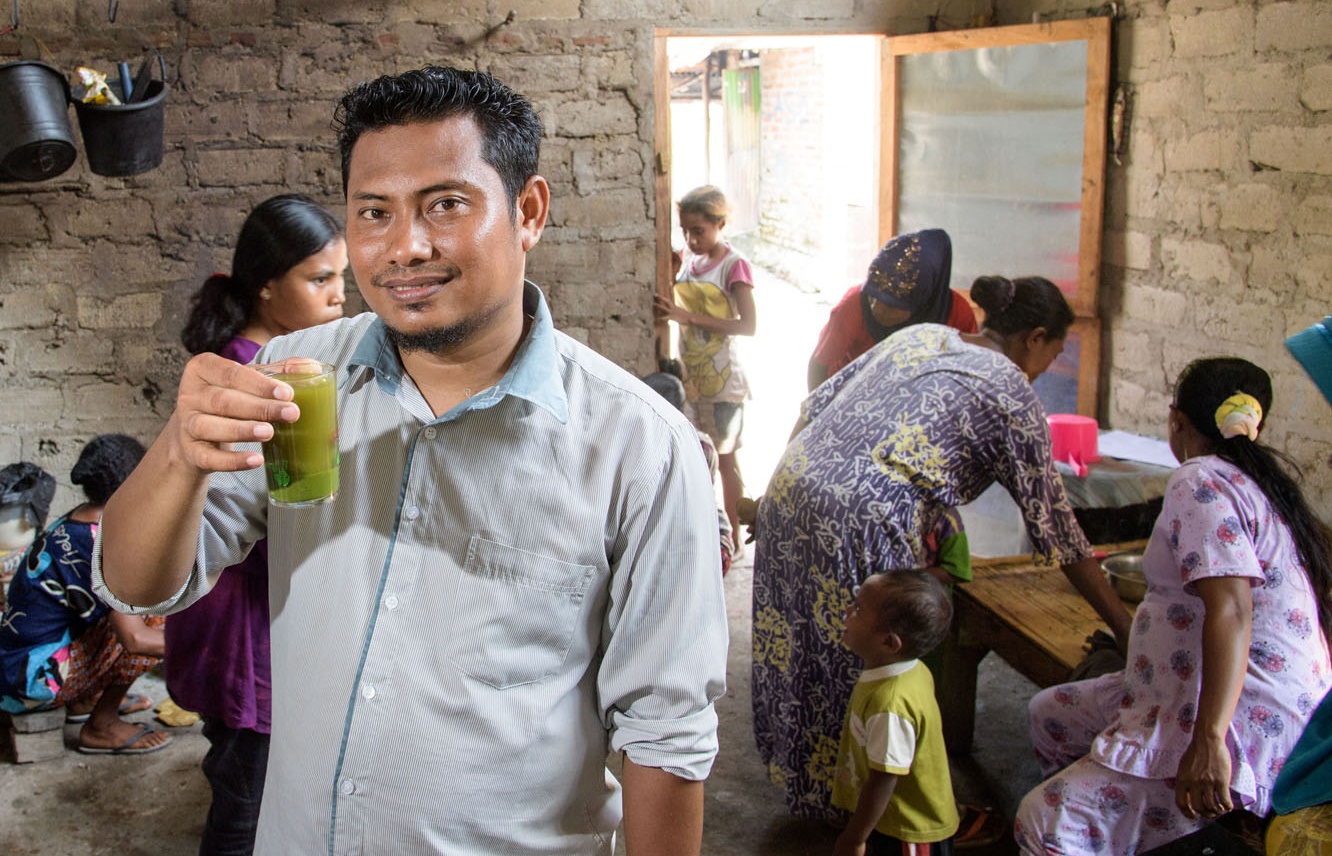 Die Babys der Frauen sind unterernährt. „Wir wollen zeigen, wie gesund man sich von den Früchten unserer Felder ernähren kann,“ erklärt Choirul Anang, der Projektleiter.
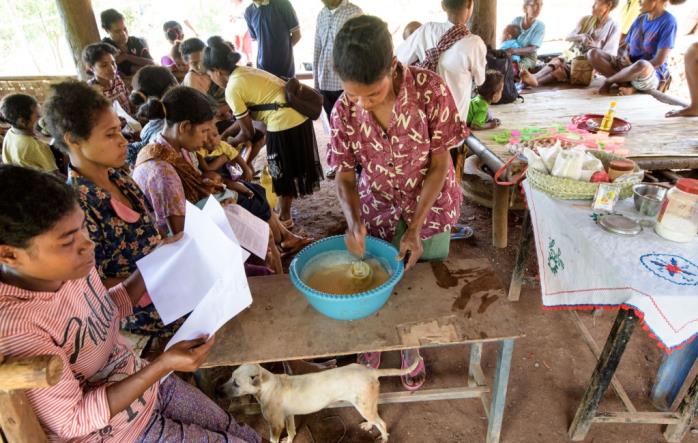 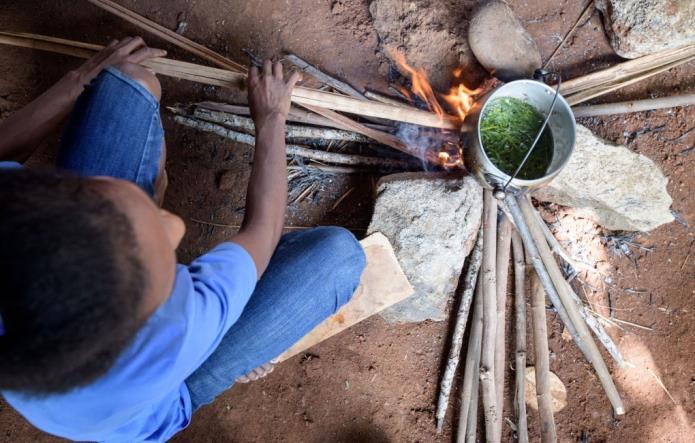 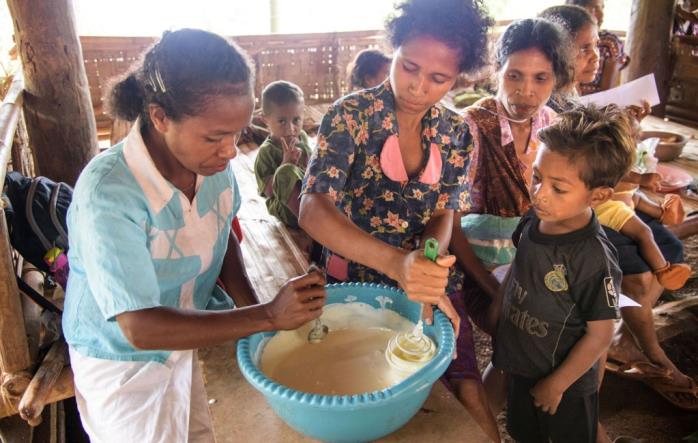 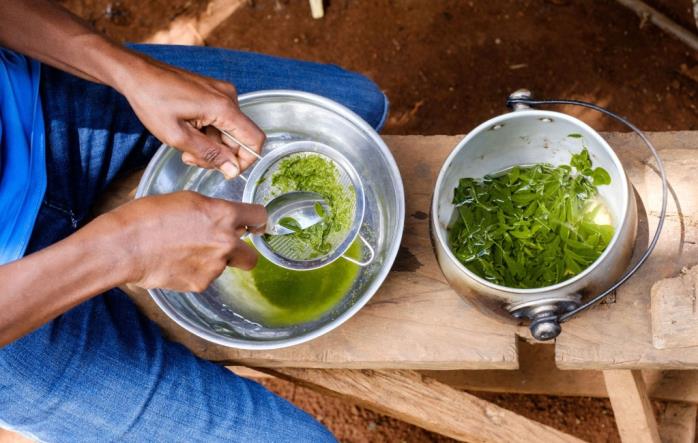 Unter Anleitung verrühren die Frauen Eier, Kokosmilch und Maniok zu einem Teig. Doch die wichtigste Zutat sind geriebene Moringablätter: Sie enthalten viel Eisen.
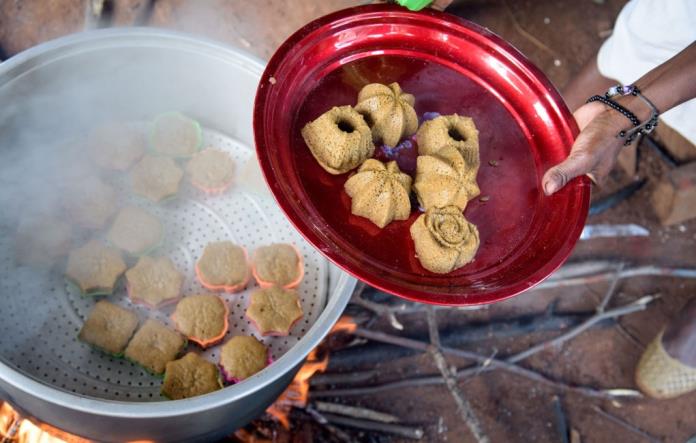 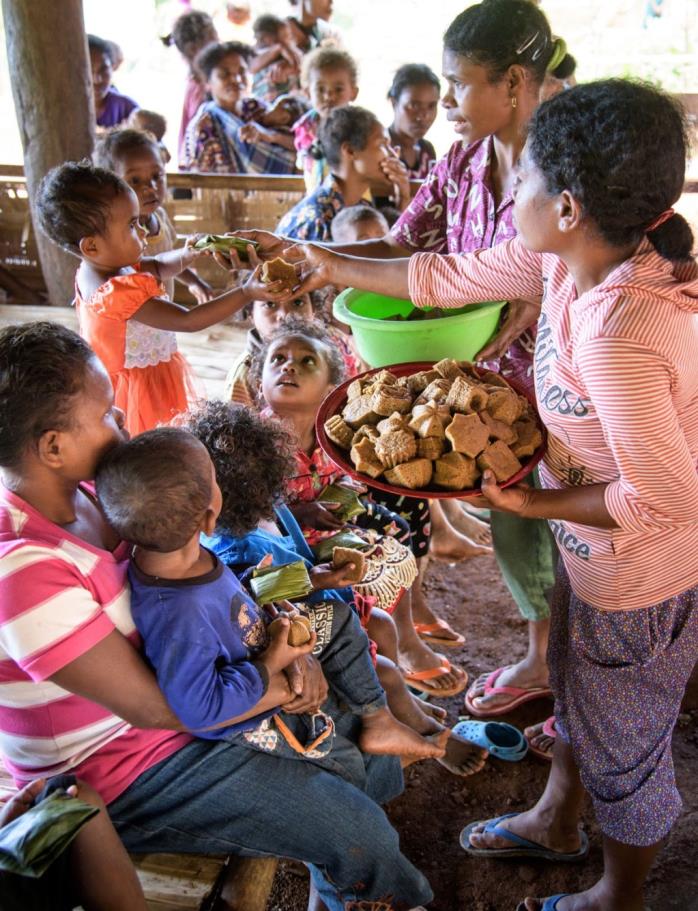 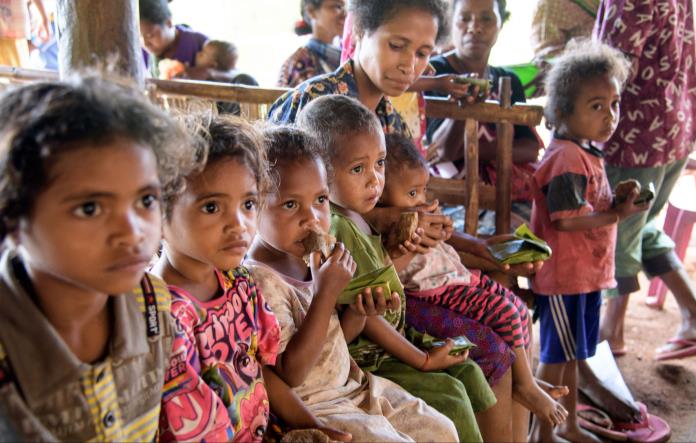 In Förmchen gefüllt gart der Teig im Dampfbad. Dazu gibt es noch einen Brei aus süßen Bananen: Fertig ist eine gesunde und leckere Mahlzeit.
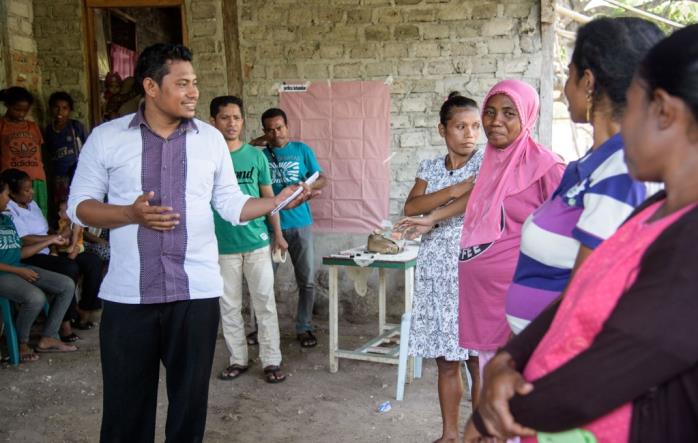 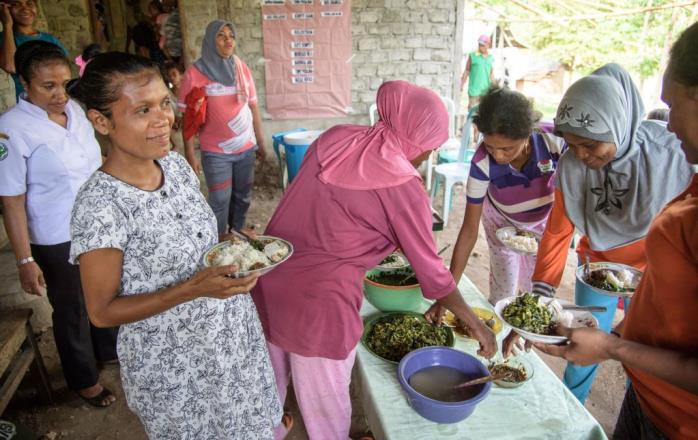 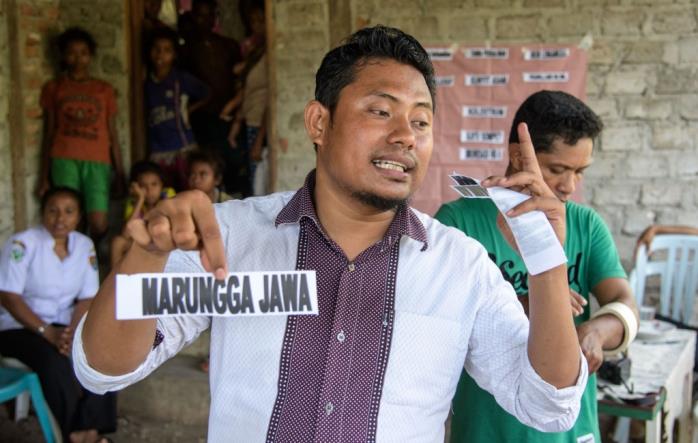 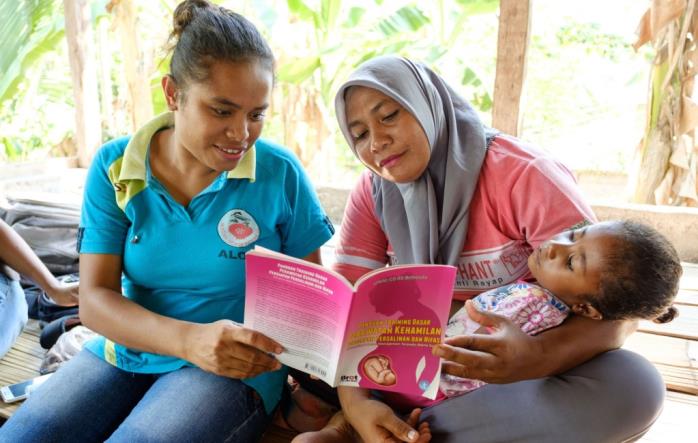 „Mit den Kochkursen wecken wir das Interesse der Frauen. Und nebenbei erklären die Hebammen ihnen die Vorteile einer Geburt in der Gesundheitsstation“, sagt Anang.
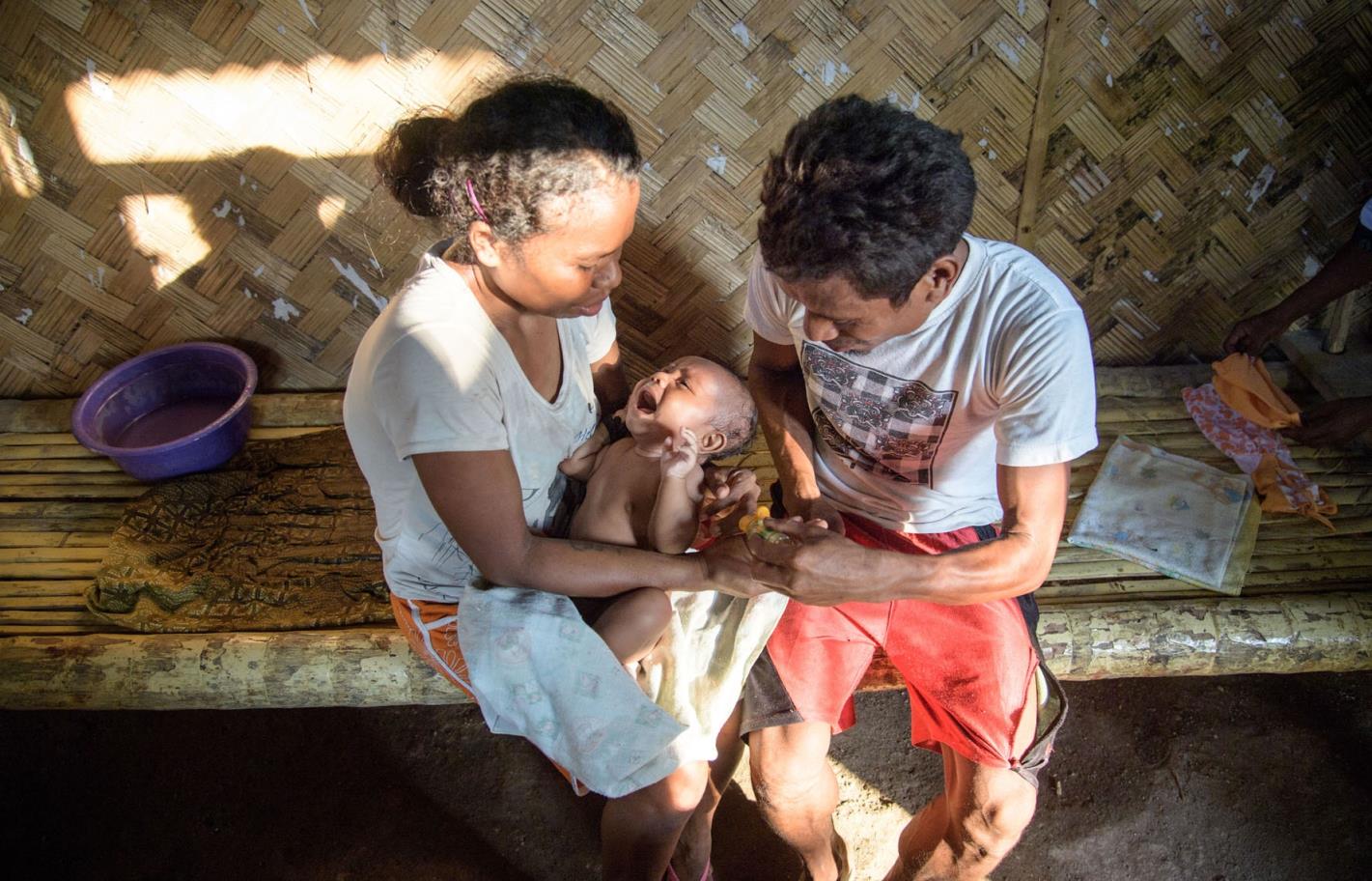 Denn vielerorts wird dieses Angebot nicht angenommen. Viele Schwangere entscheiden sich für eine Hausgeburt mit einer traditionellen Geburtshelferin.
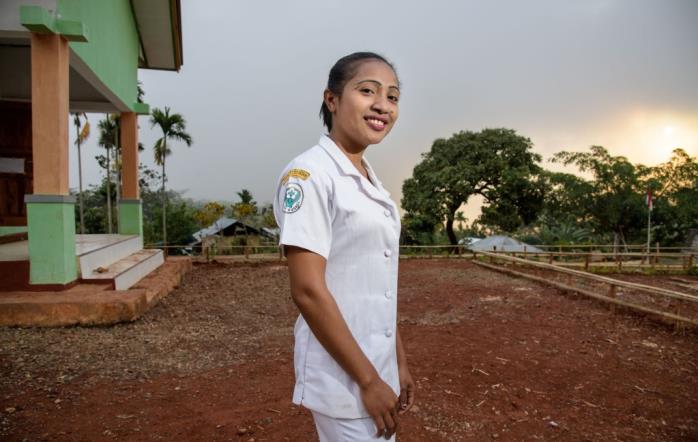 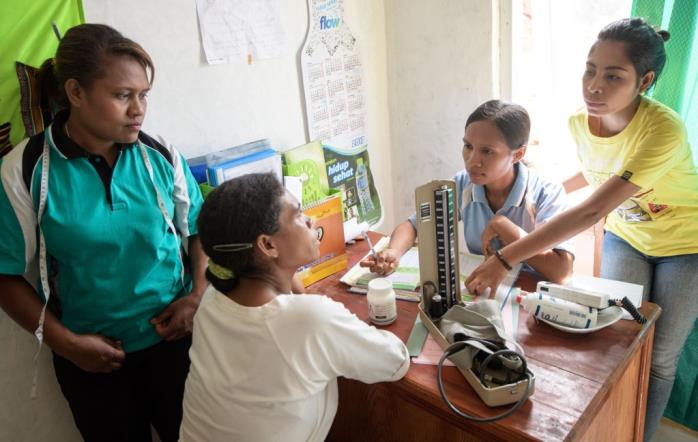 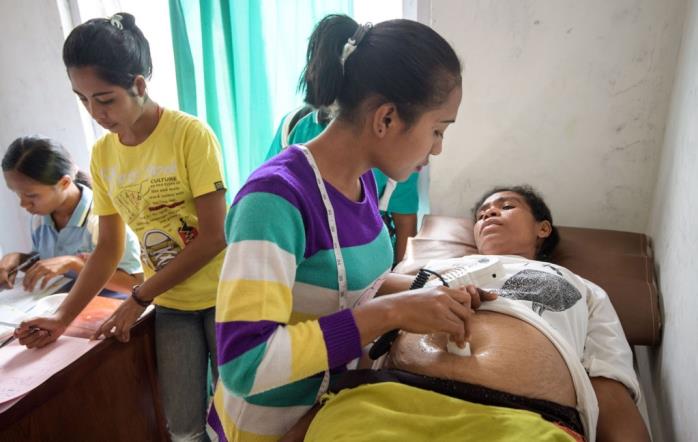 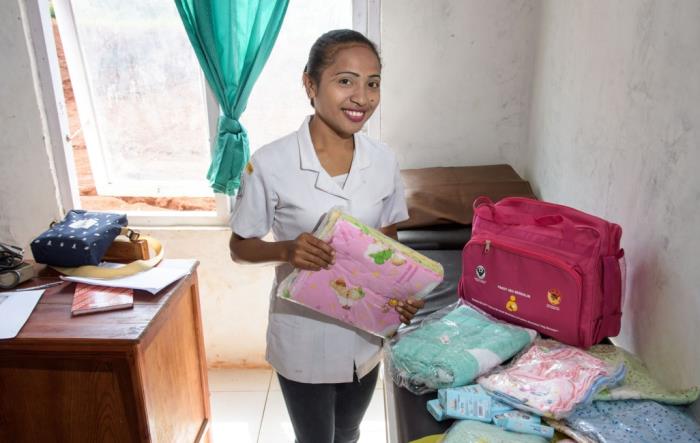 Doch die Aufklärungsarbeit trägt Früchte: Die professionelle Hebamme Jenni stellt fest, dass immer mehr Frauen zu ihr in die Gesundheitsstation kommen.
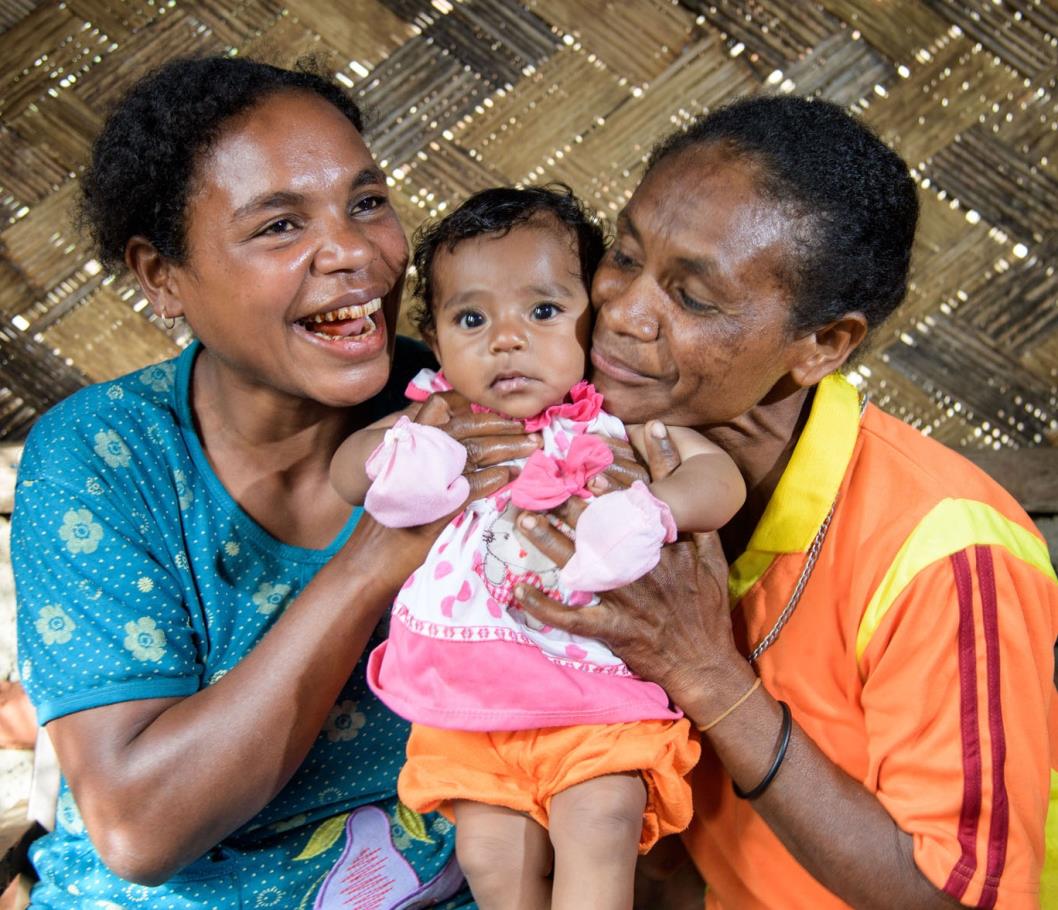 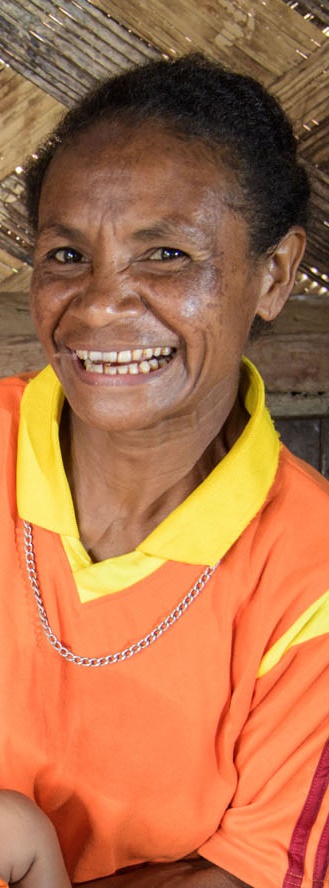 Selbst Afliana Malaipada, die früher selbst als Geburtshelferin tätig war, sagt: ,,Ich bin erleichtert, dass ich die Frauen heute zur Gesundheitsstation schicken kann.“
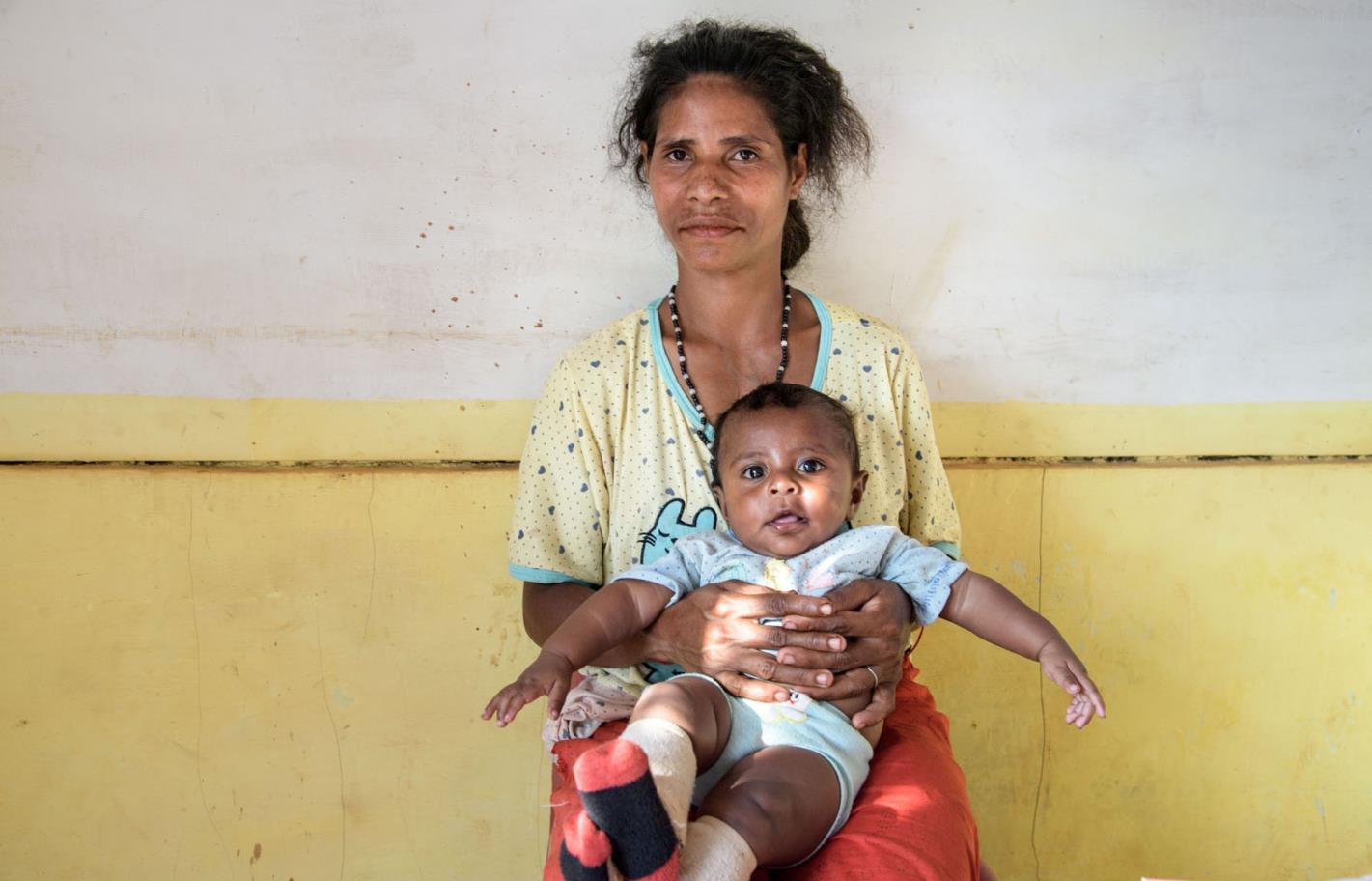 Auch Marince Malaipada brachte ihren Sohn Fernandes in der Gesundheitsstation zur Welt: „Zu Hause ist es viel schwieriger, ein Kind zu bekommen.“
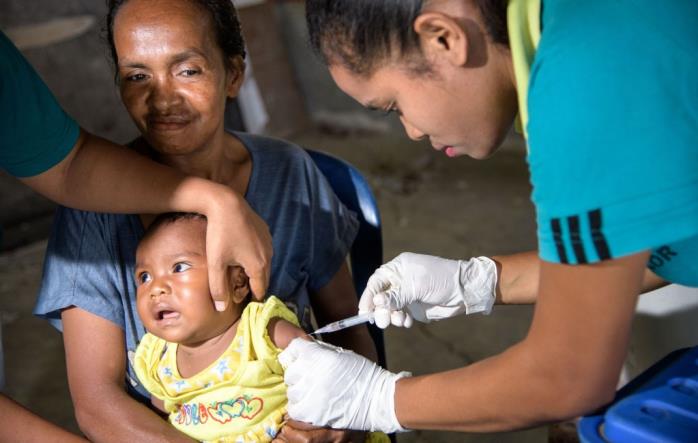 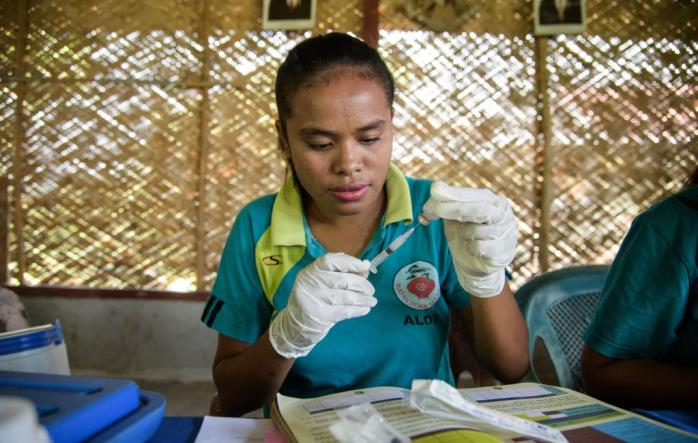 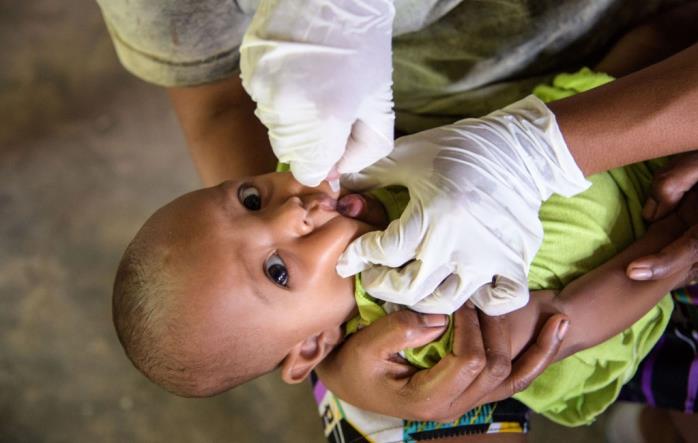 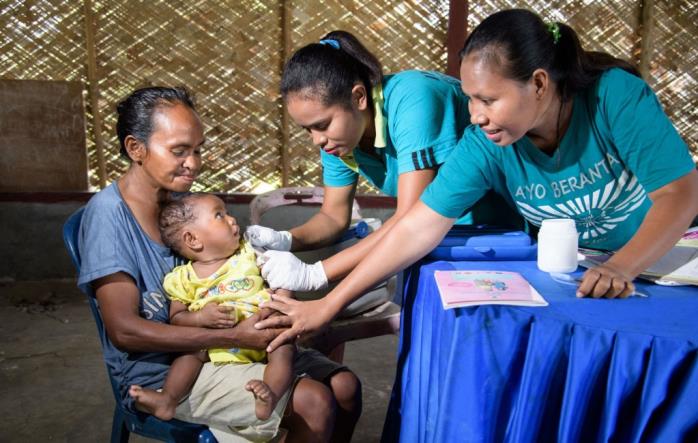 Marinces erstes Kind ist an Masern gestorben. Fernandes ist jetzt geimpft, gegen Ma-sern, Hepatitis B, Polio, Tuberkulose, Tetanus, Meningitis, Diphterie und Keuchhusten.
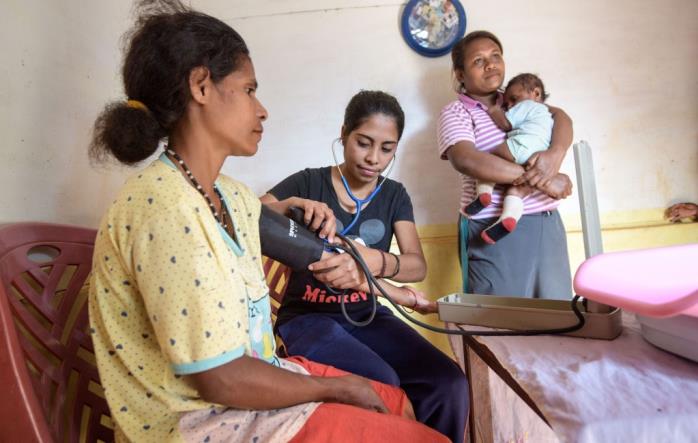 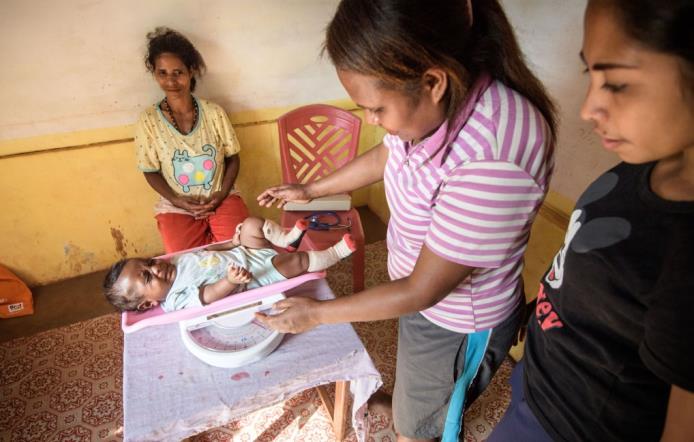 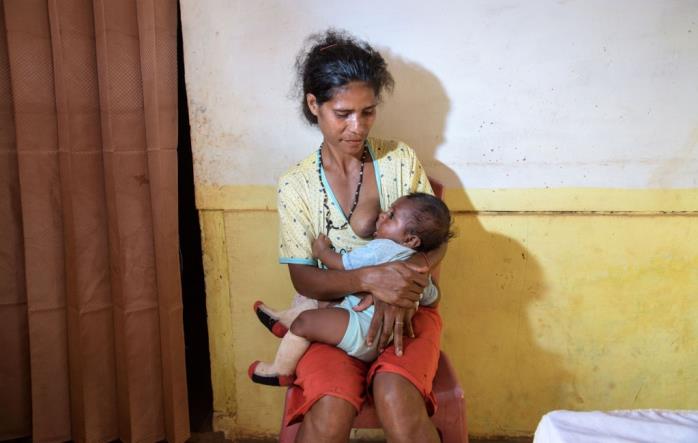 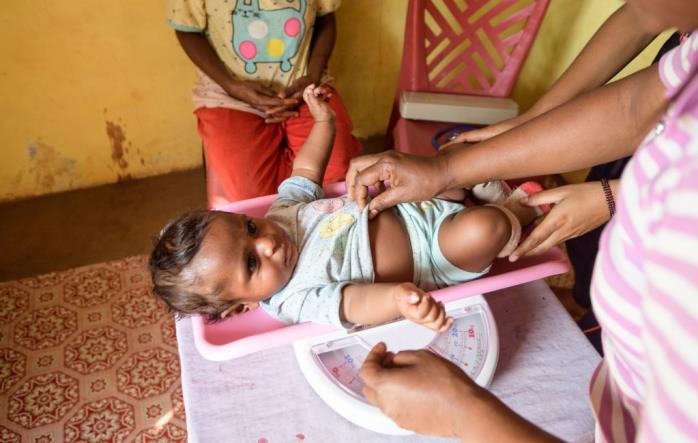 In den ersten 40 Tagen nach der Geburt kommt eine Hebamme dreimal vorbei. Sie wiegt das Kind und sieht nach, ob alles gut läuft – und auch, ob Marince ihr Kind stillt.
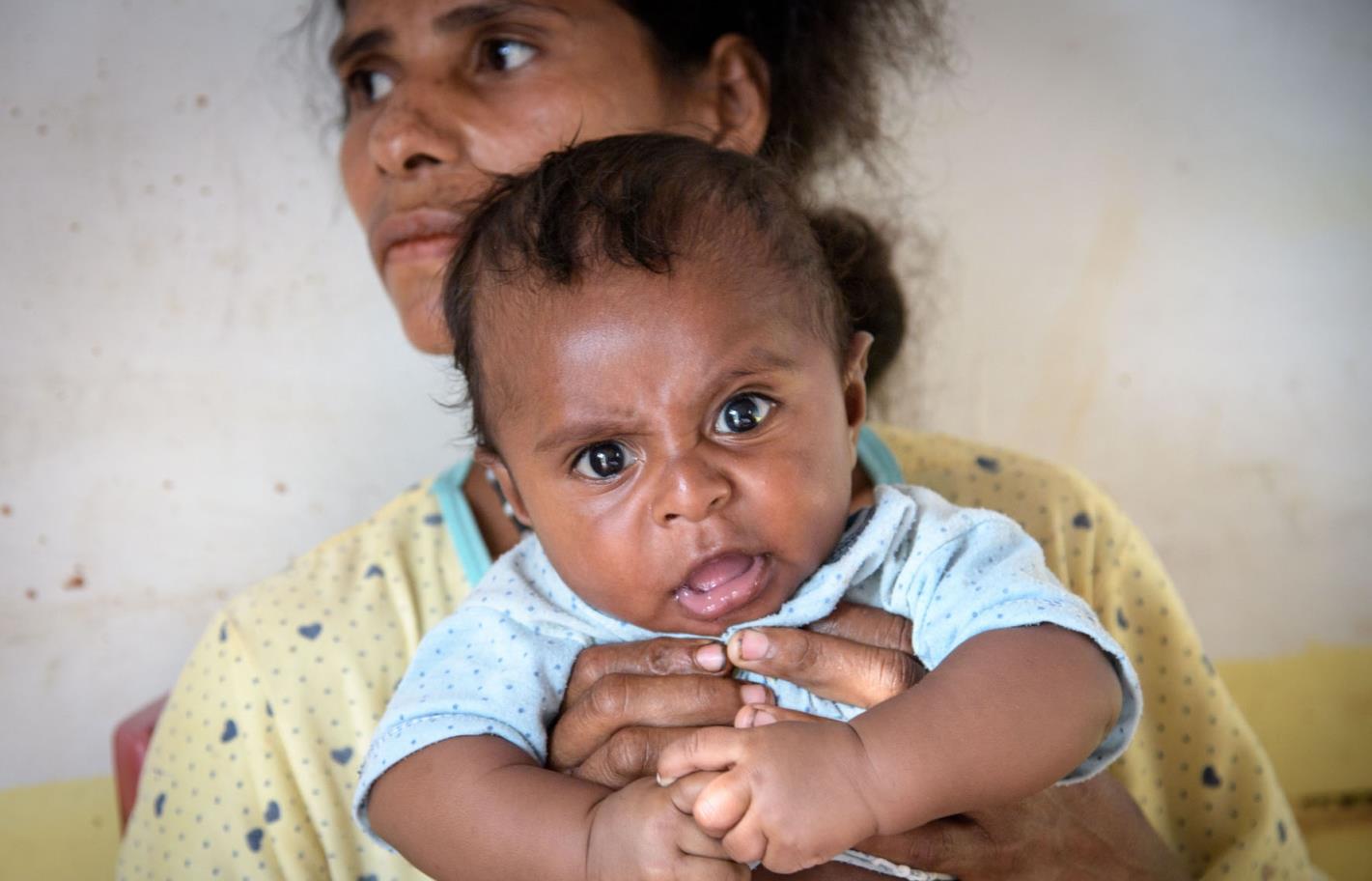 Bei einem Workshop hat Marince gelernt, ihr Essen mit Moringa anzureichern: „Ich habe mich sehr schnell wieder erholt. Und auch Fernandes geht es sehr gut!“
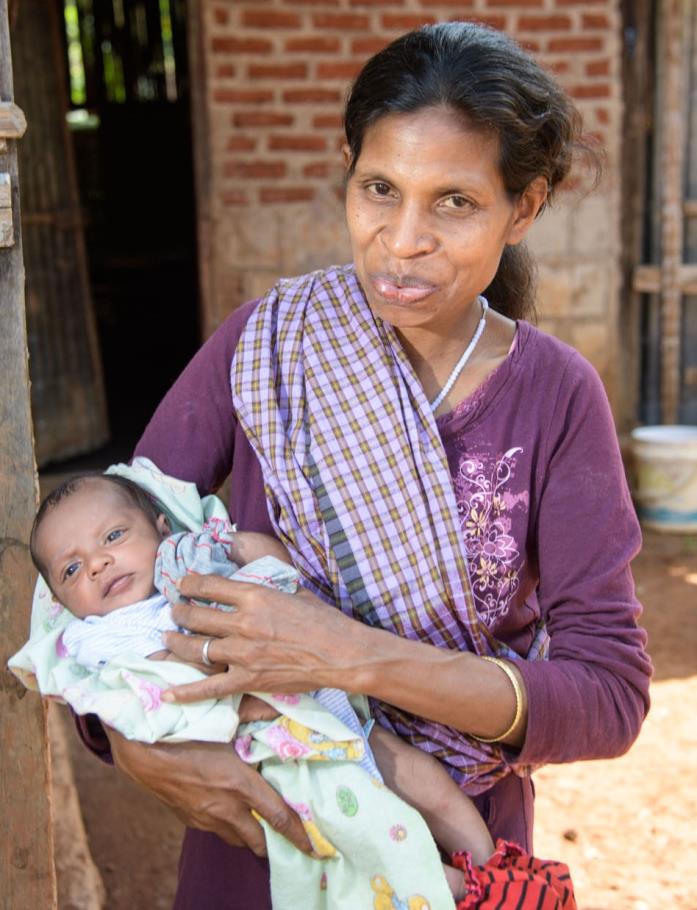 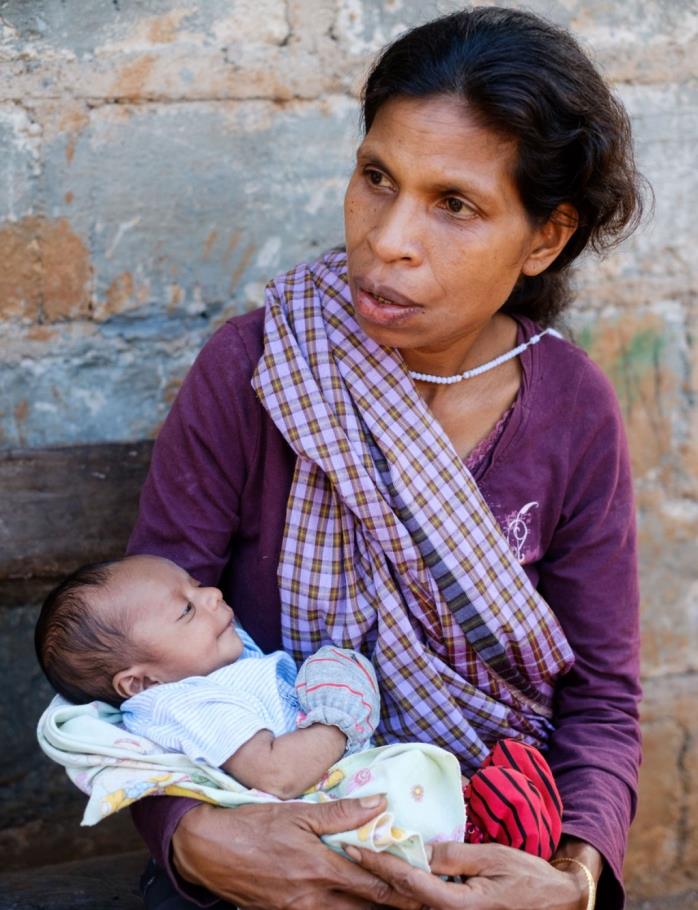 Karolina Lampada fühlte sich am Ende der Schwangerschaft immer schwächer. In der Gesundheitsstation bekam sie Infusionen und Essen – und brachte Oktavianus zur Welt.
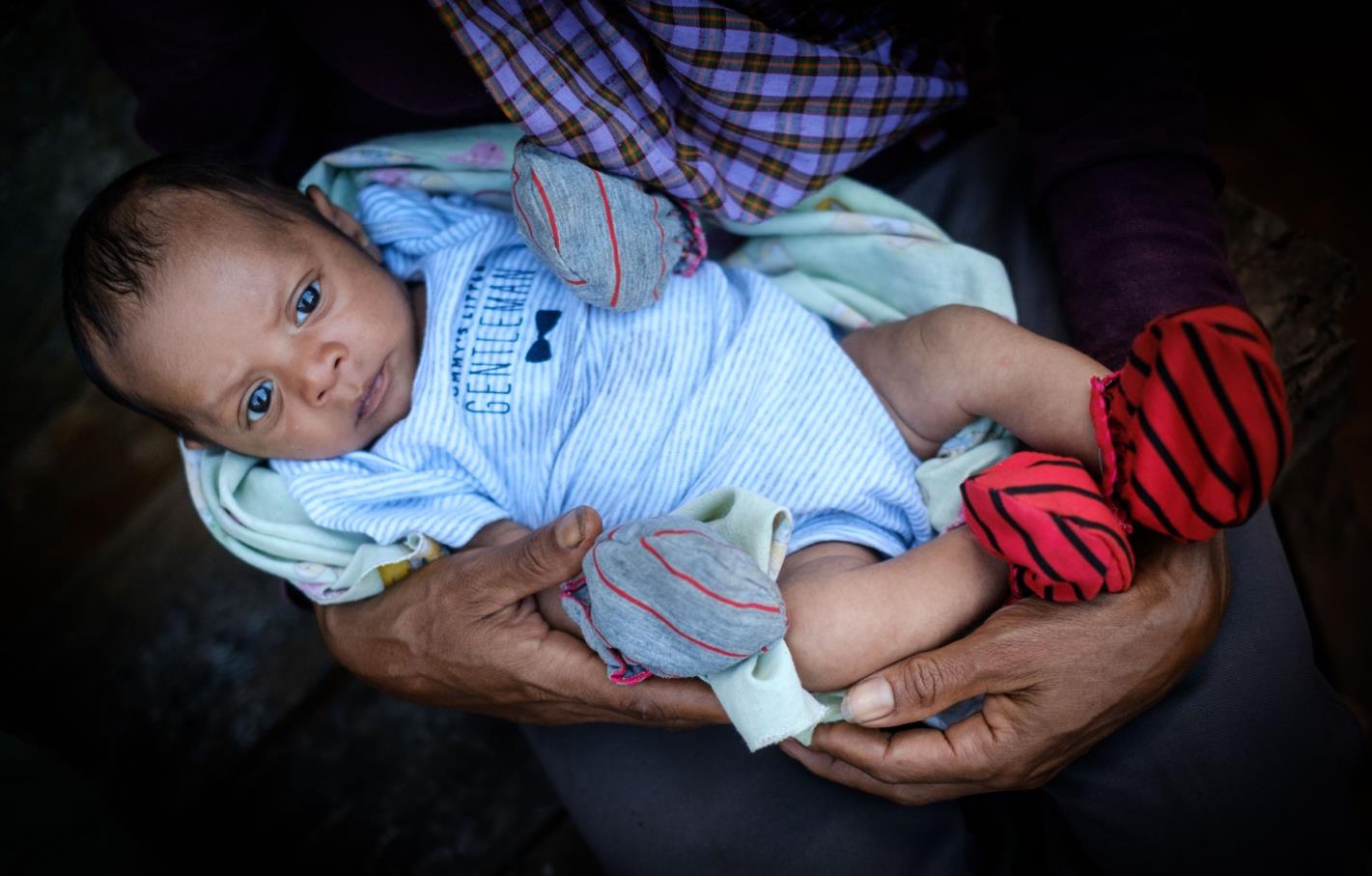 Bei der Geburt wog der Junge nur 2 kg. Doch er wird immer kräftiger. Dank der Kurse von CD Bethesda kann Karolina Lampada sich und ihr Kind nun gesund ernähren.
Sie sahen eine Präsentation zum Projekt des Projektpartners 
Community Development (CD) Bethesda aus Indonesien.
Ein guter Start ins Leben
Projektemagazin 2018/19

Herausgeber
Brot für die Welt
Caroline-Michaelis-Str. 1
10115 Berlin
Telefon 030 65211 4711
kontakt@brot-fuer-die-welt.de 
www.brot-fuer-die-welt.de/projekte/indonesien-kindersterblichkeit

Redaktion Thomas Knödl, Thorsten Lichtblau 
Text Mirjam Dubbert
Fotos Thomas Lohnes
Gestaltung Thomas Knödl 					     

Berlin, August 2018
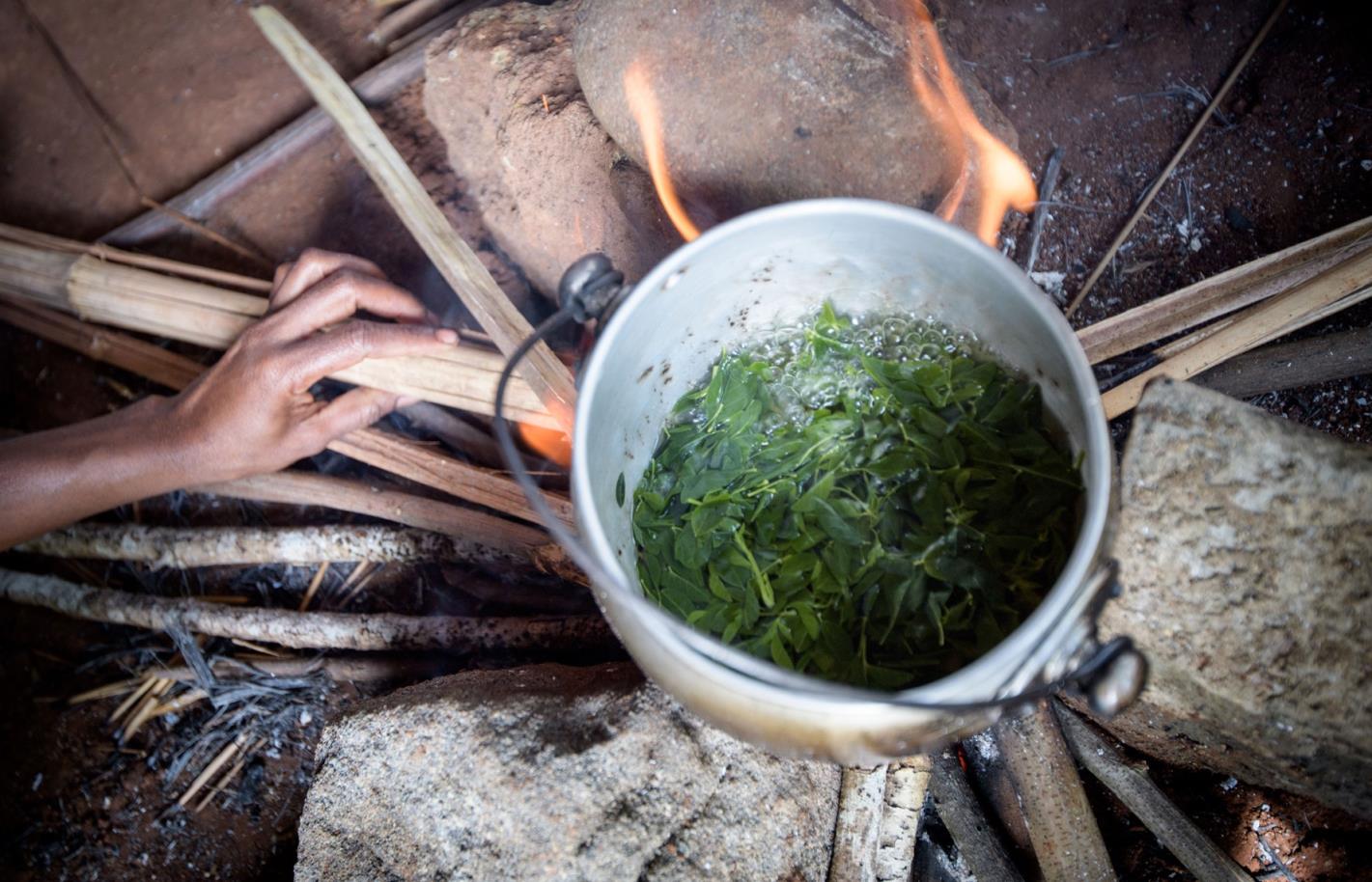 Spendenkonto
Bank für Kirche und Diakonie
IBAN: DE10 1006 1006 0500 5005 00
BIC: GENODED1KDB